Flipping the Script
    Rethinking How We Teach Bridge to Youth
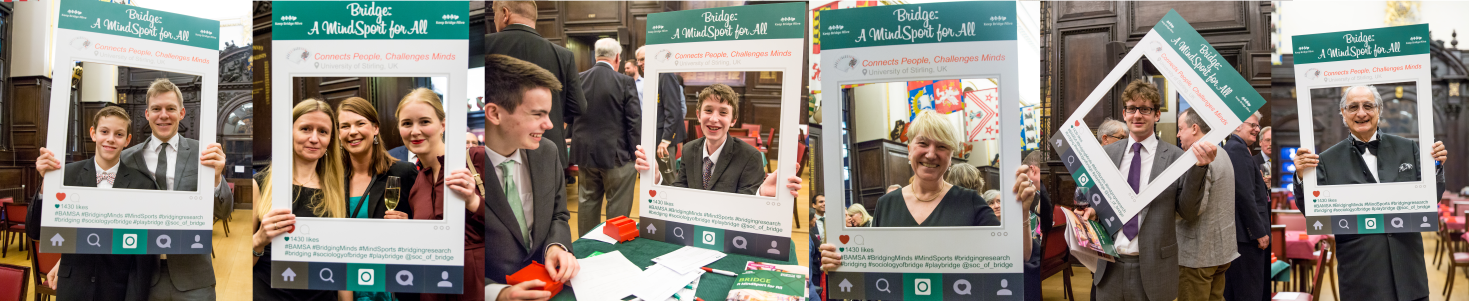 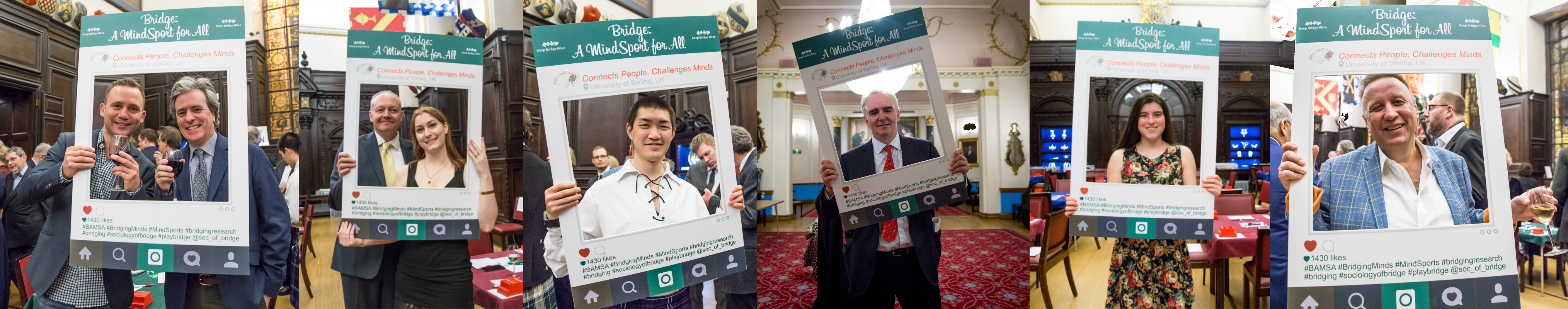 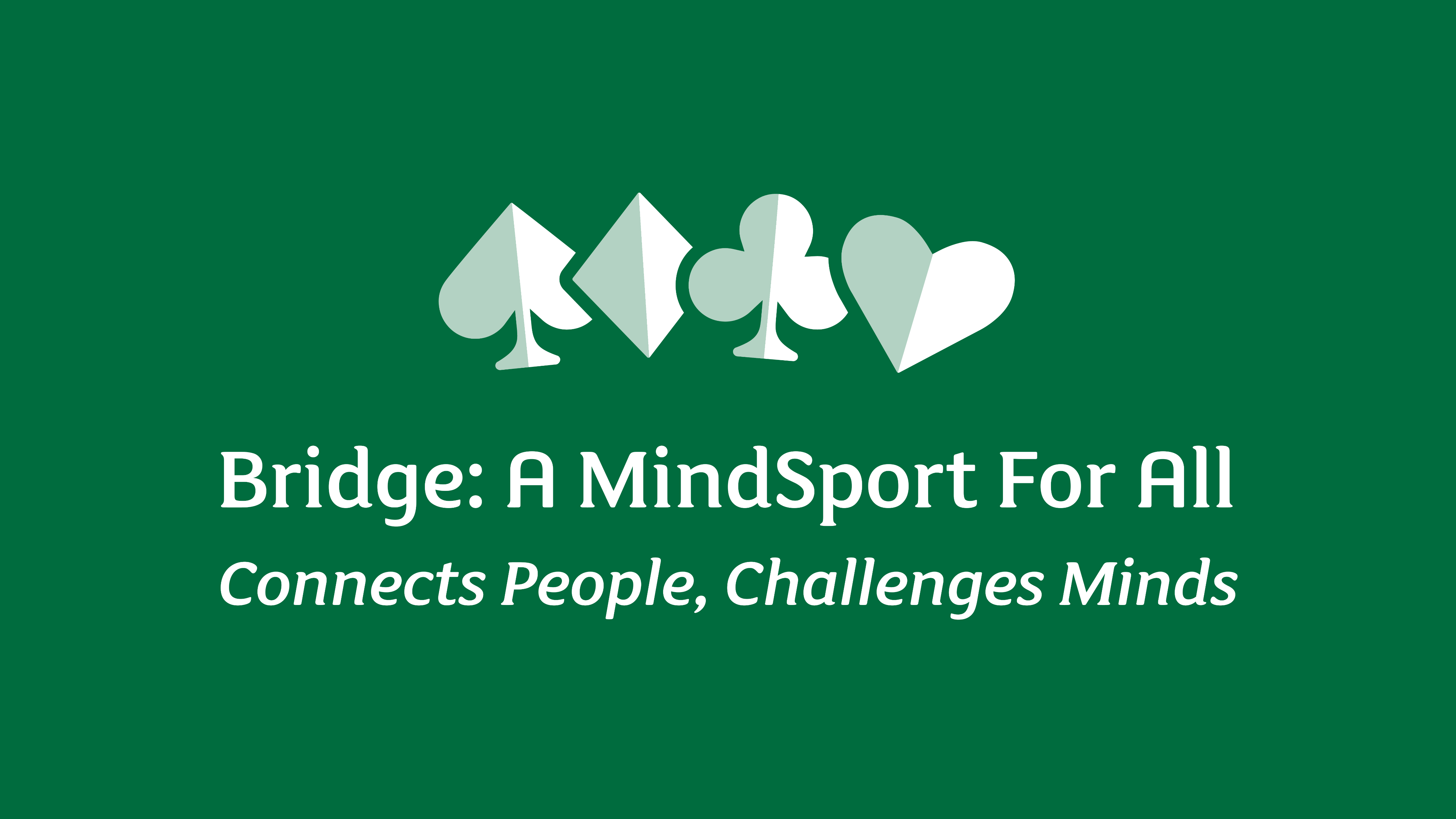 Michael Rushworth
BAMSA Community Researcher
My Bridge/Teaching Journey
Started when 18, played at university
Maths/Business/Economics teacher
Taught online during Covid
Teaching in schools/online to youth
BAMSA Case Studies on Schools bridge
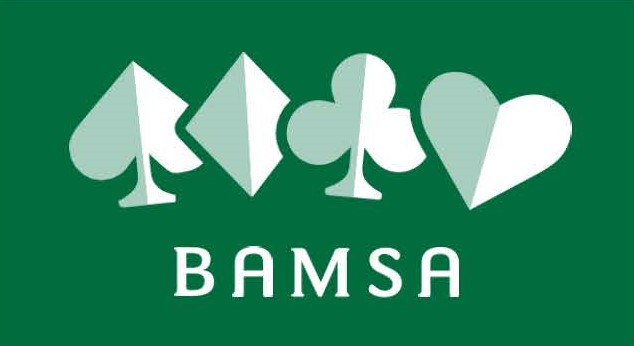 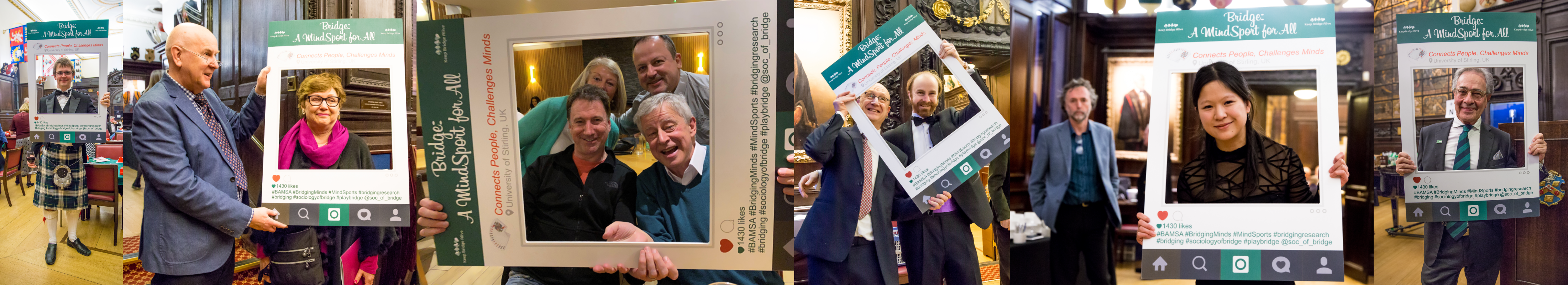 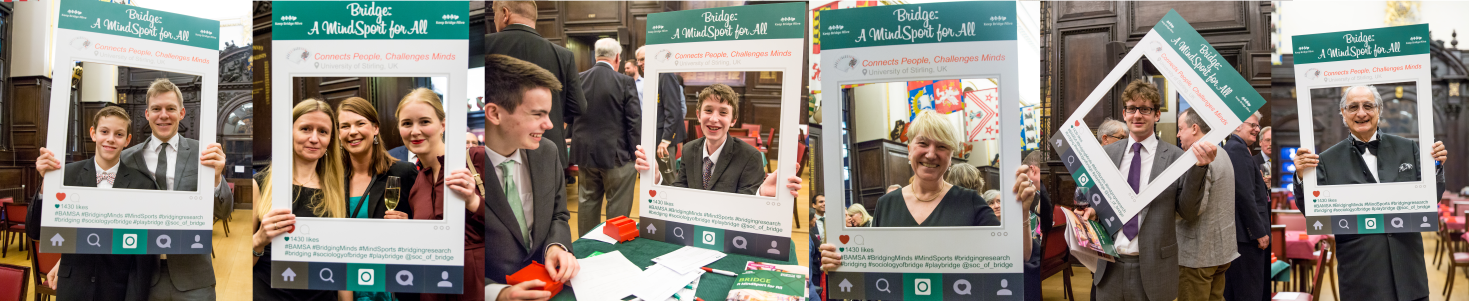 Flipping the Script
Cognitive Science (the art of teaching and learning)
Gamifying Learning
Technology and Teaching
What makes the ideal bridge lesson?
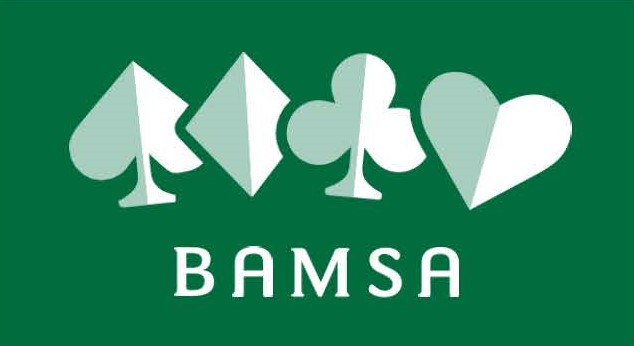 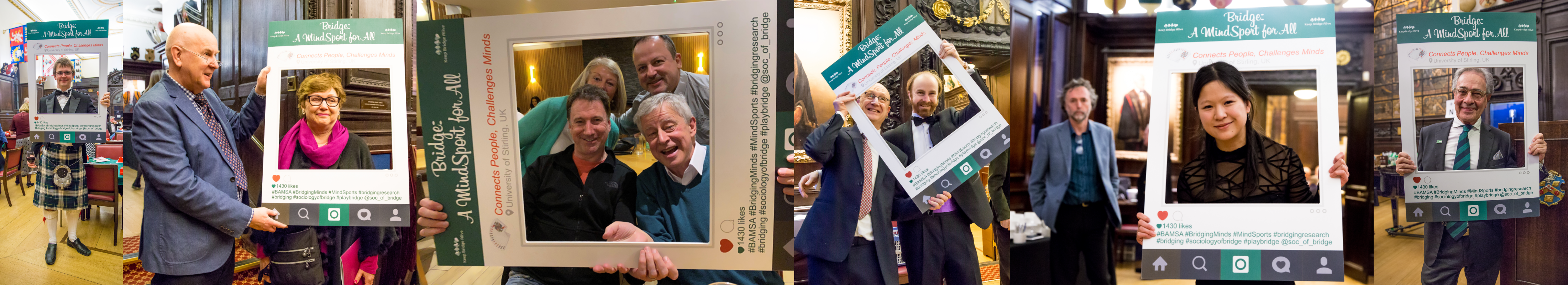 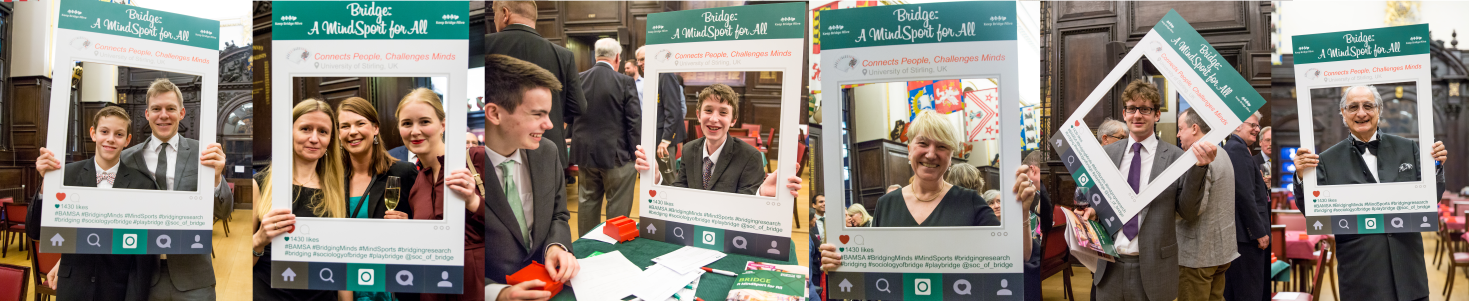 Cognitive Science
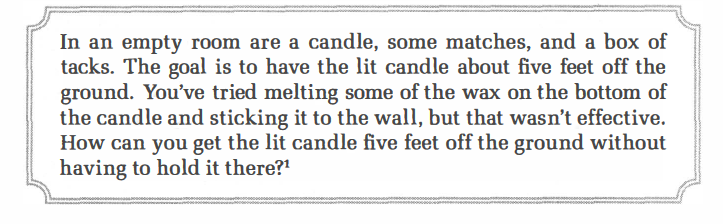 Willingham, Why Don’t Students Like School?
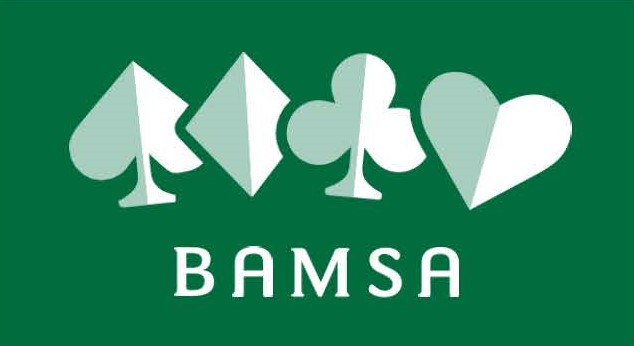 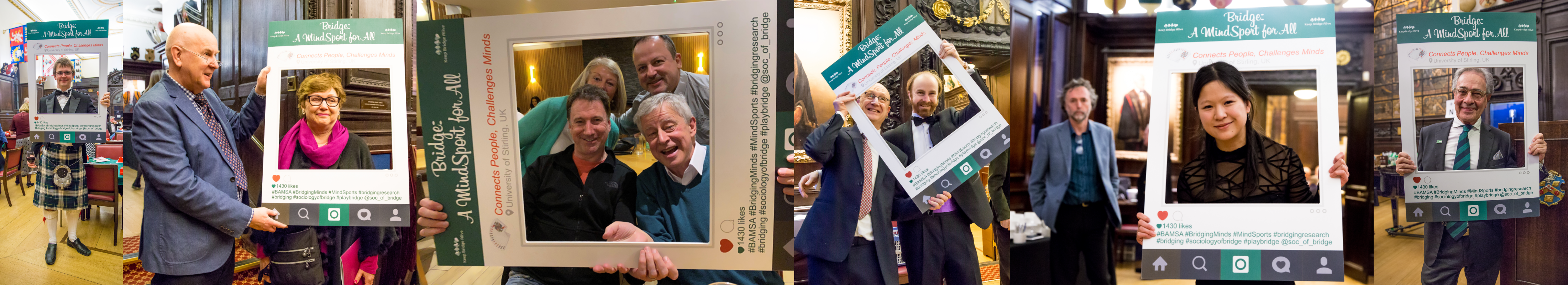 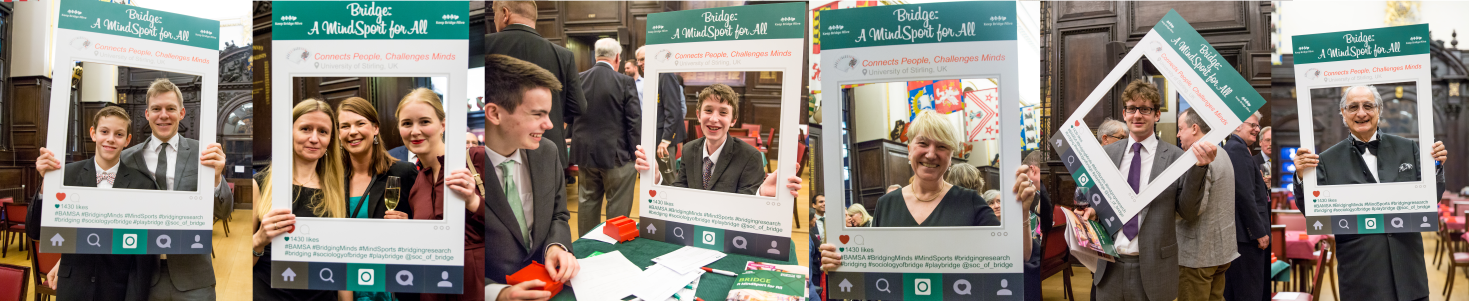 Cognitive Science
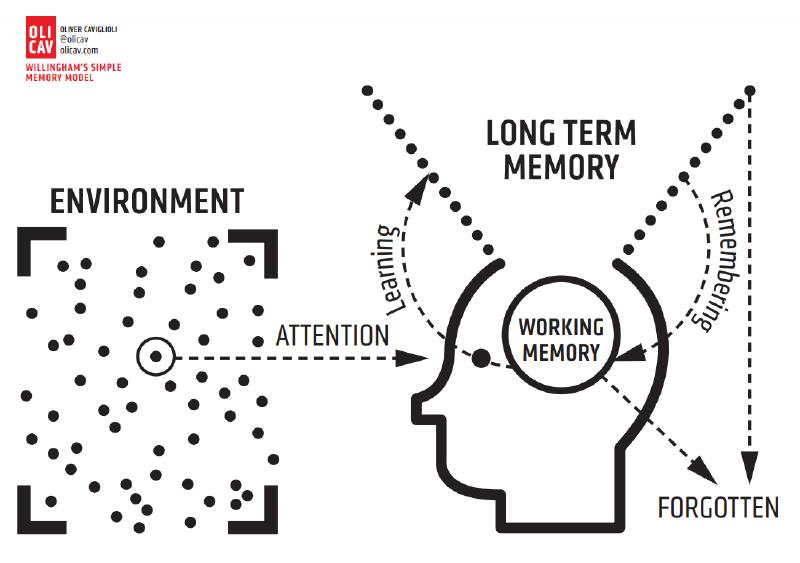 Willingham, Why Don’t Students Like School?
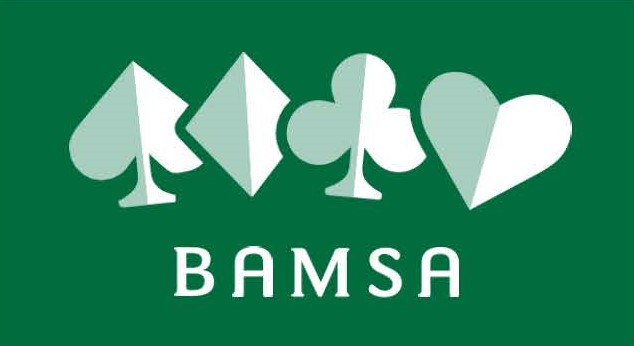 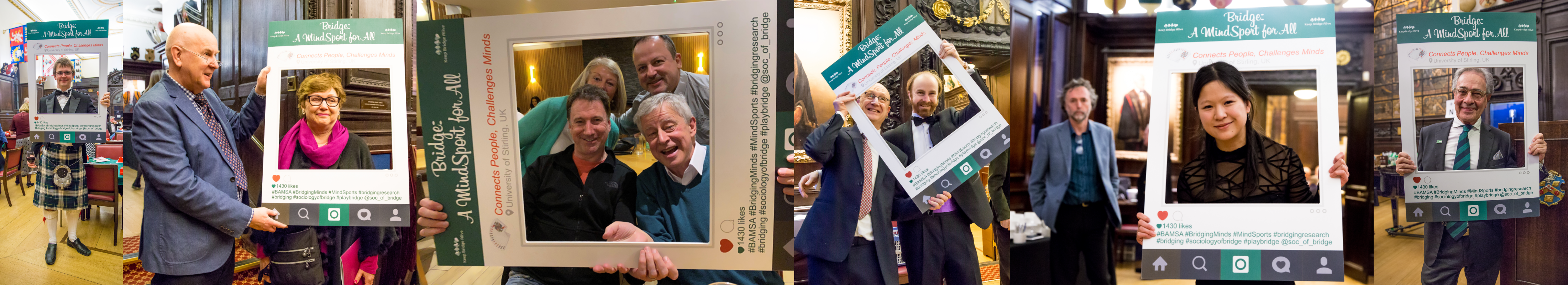 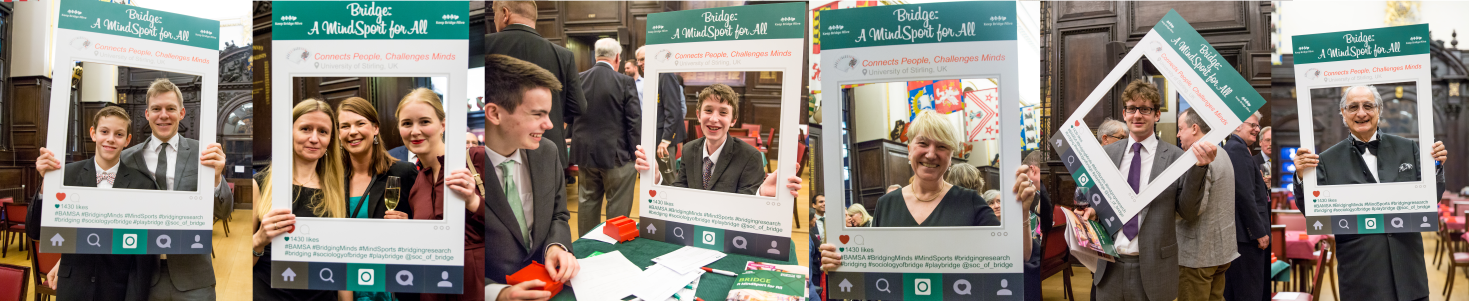 Cognitive Science – good examples
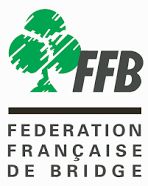 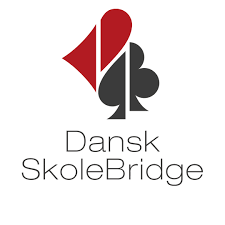 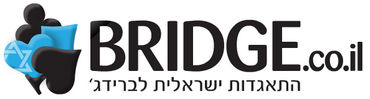 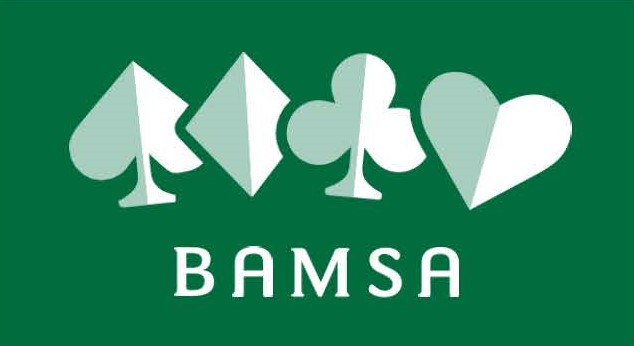 Behaviour Management
Make sure everyone is listening
Be positive
Correct, but give leeway during boards
Be nice – unconditional emotional positivity
Tell them what you want them to do
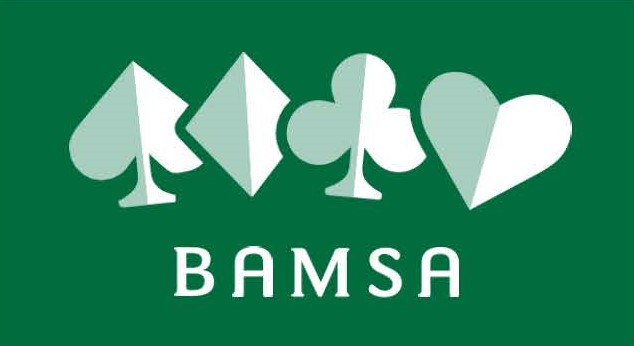 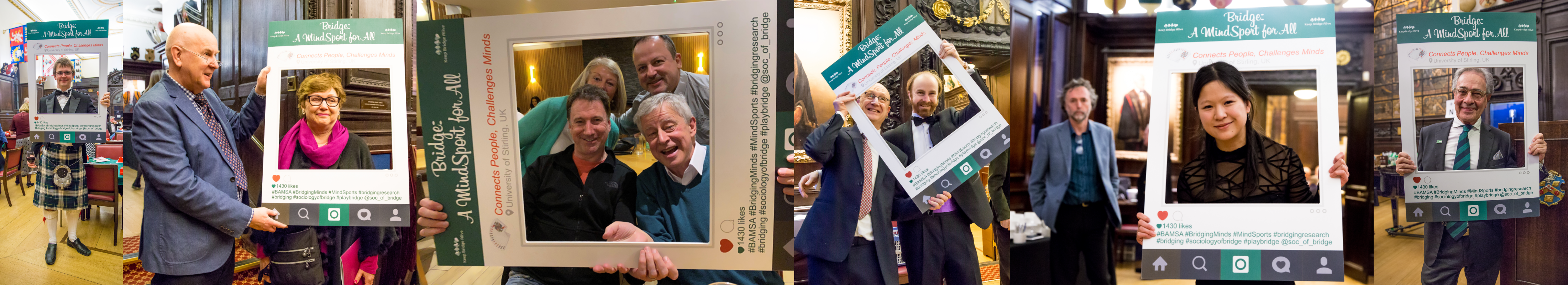 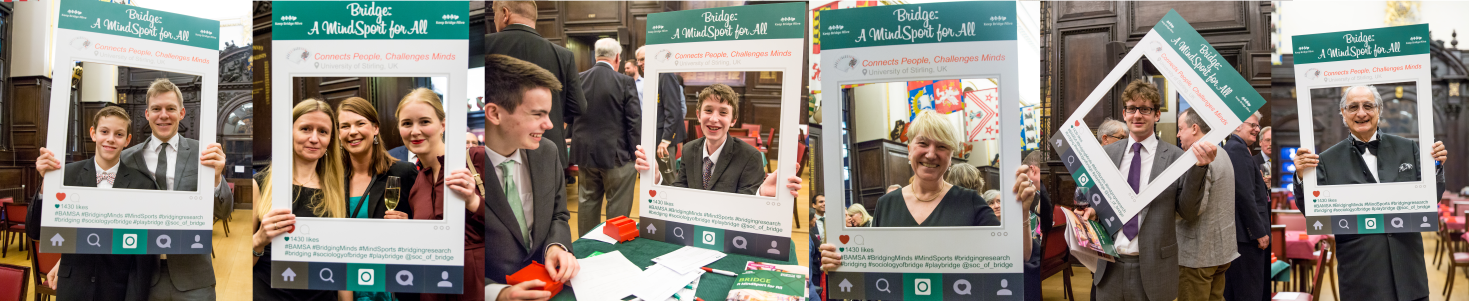 Flipping the Script
Cognitive Science (the art of teaching and learning)
Gamifying Learning
Technology and Teaching
What makes the ideal bridge lesson?
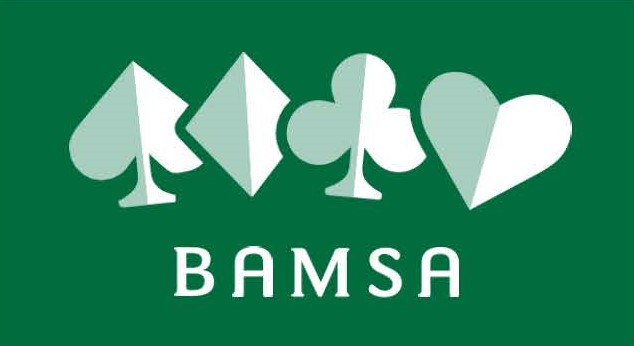 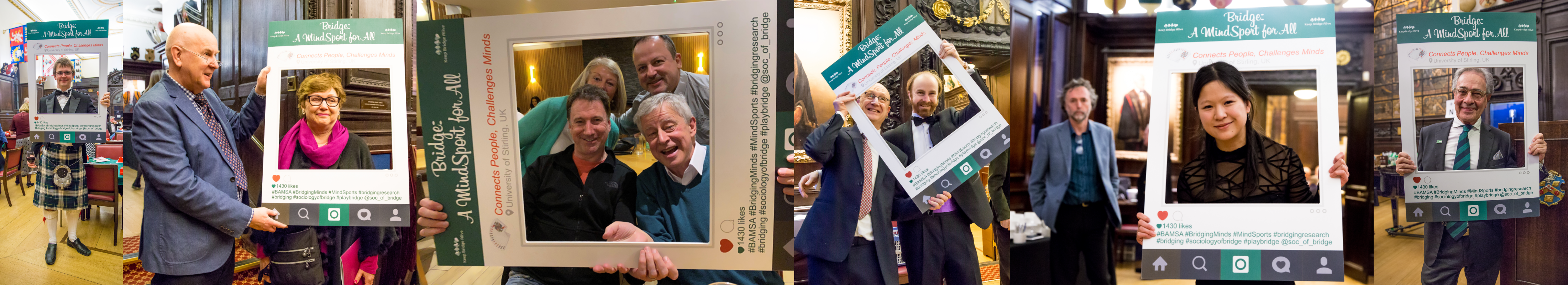 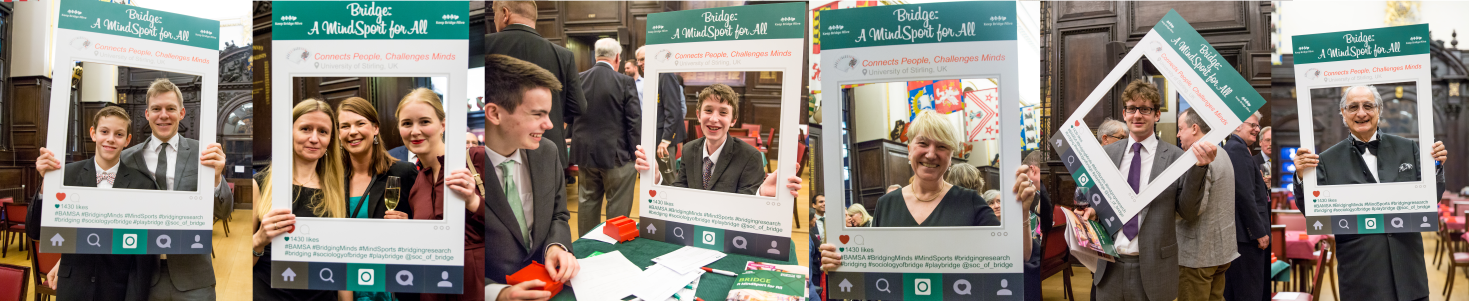 Gamifying Learning – Marvel Snap
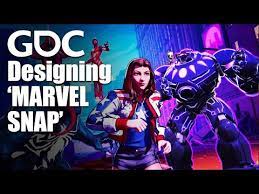 “Depth vs Complexity”
“More is More?”
“Depth Limit” – you only have one lifetime!
https://www.youtube.com/watch?v=HjhsY2Zuo-c
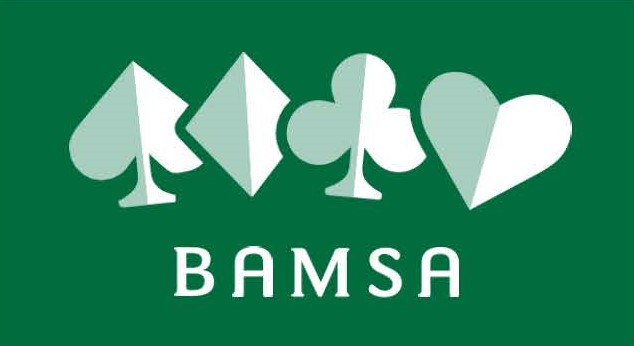 Gamifying Learning – Duke of Edinburgh and other ways
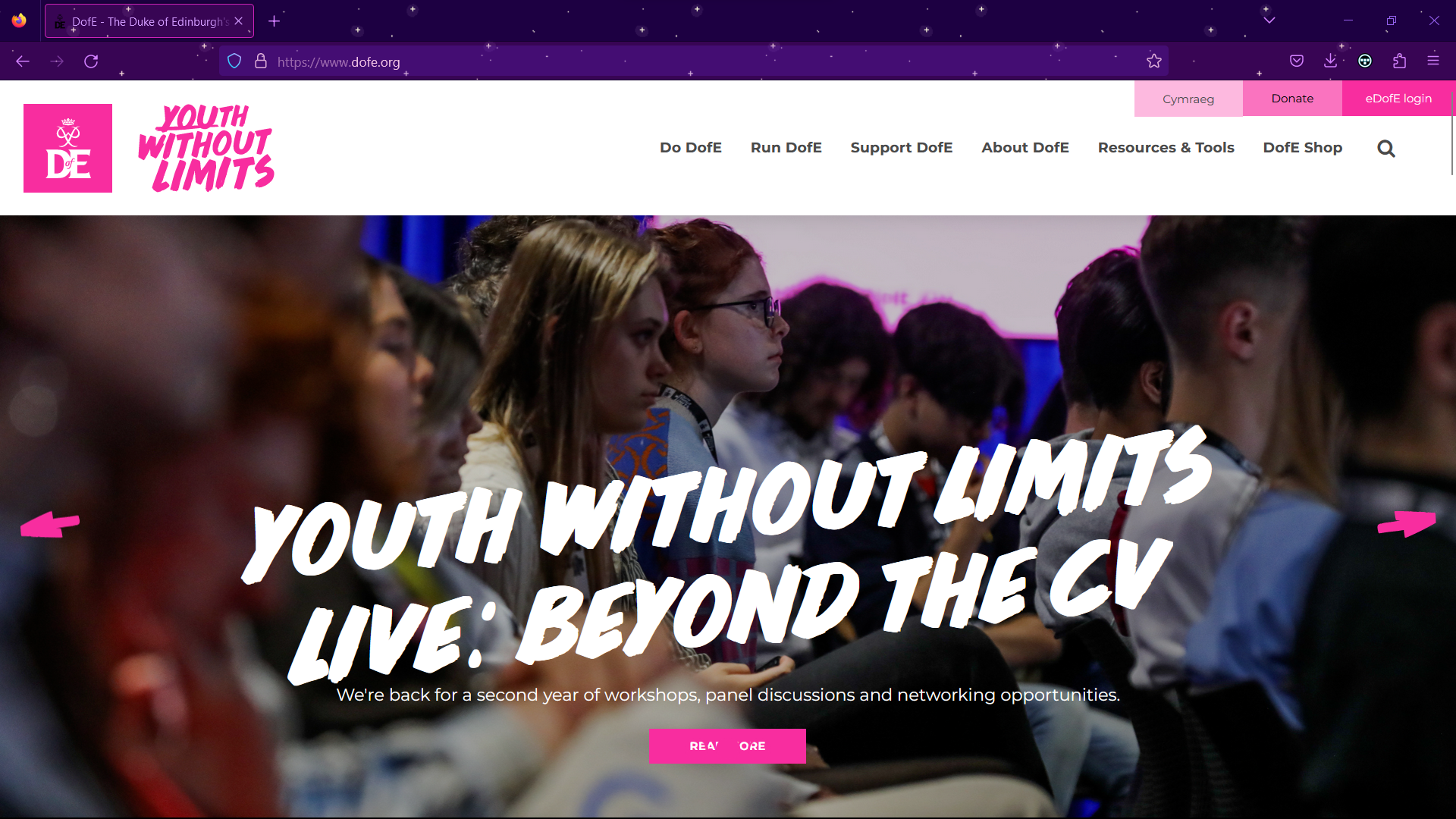 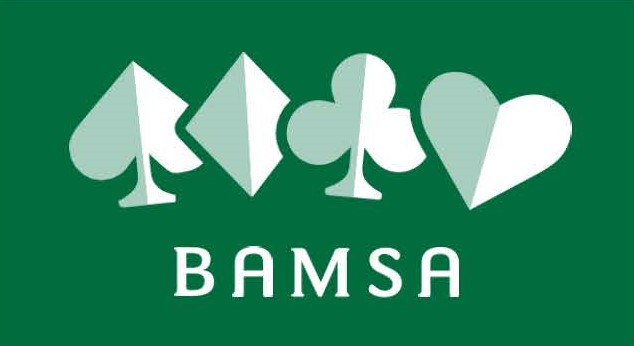 Gamifying Learning
Possible solutions:
Host regular tournaments in lessons
Awarding of points/grades earlier, change how we rank players
Reward ALL success
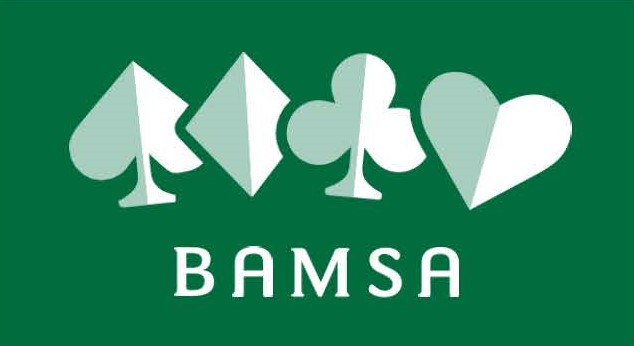 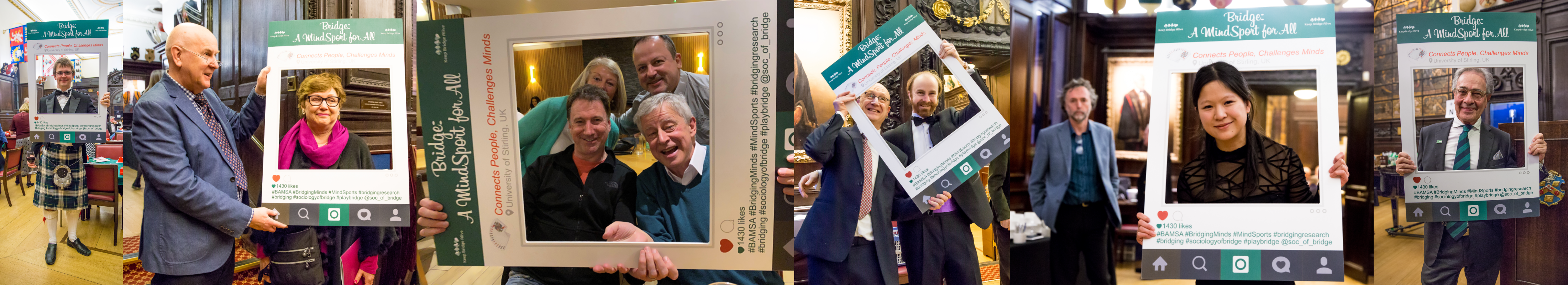 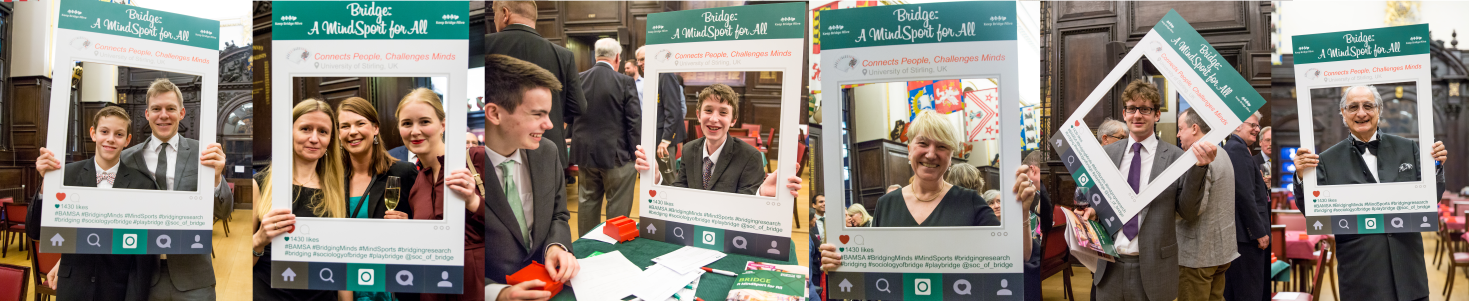 Flipping the Script
Cognitive Science (the art of teaching and learning)
Gamifying Learning
Technology and Teaching
What makes the ideal bridge lesson?
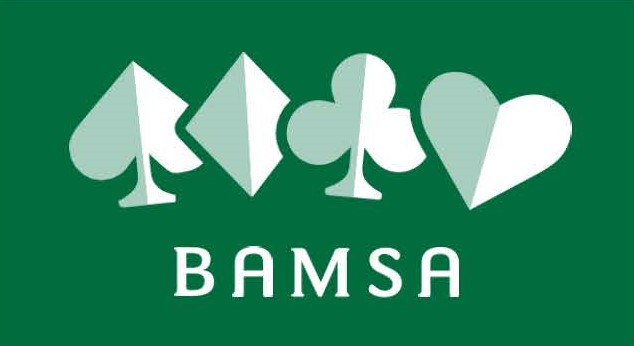 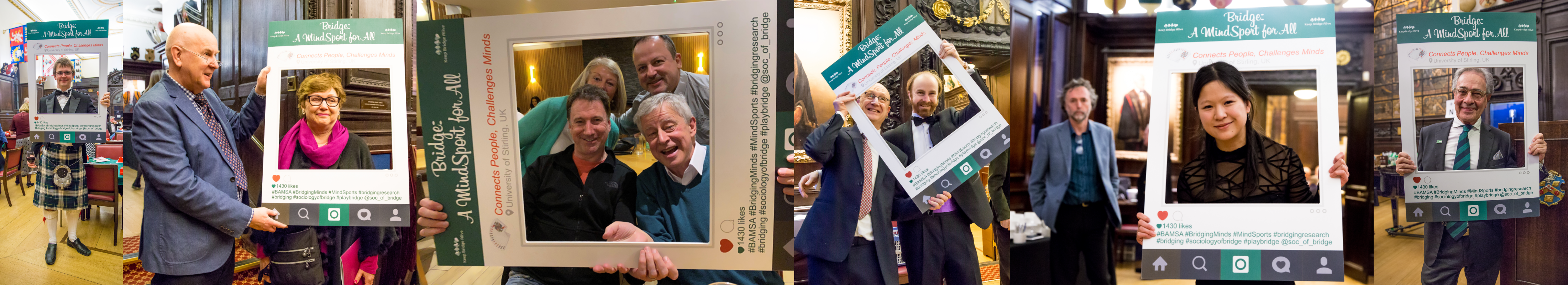 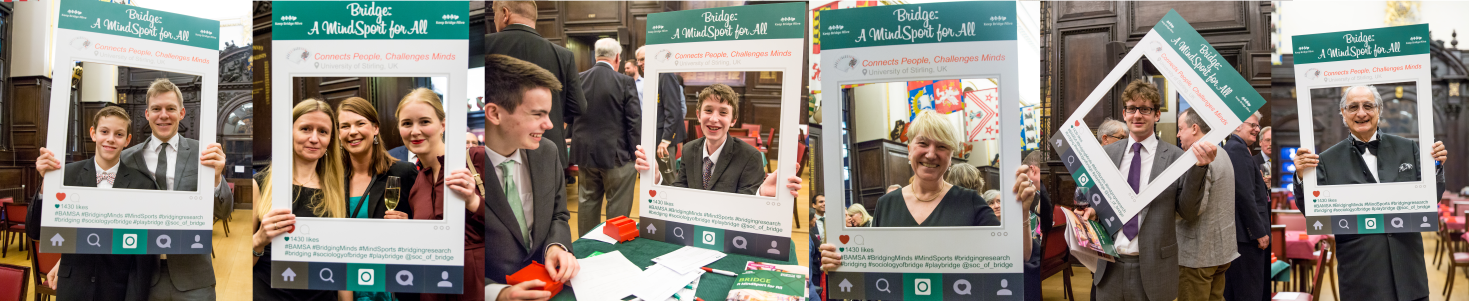 Making technology work for us
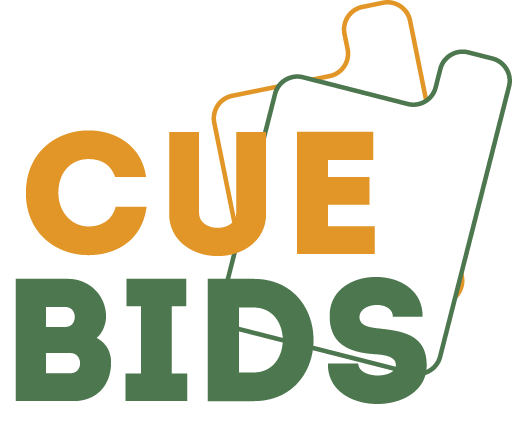 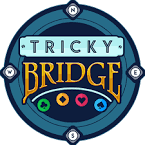 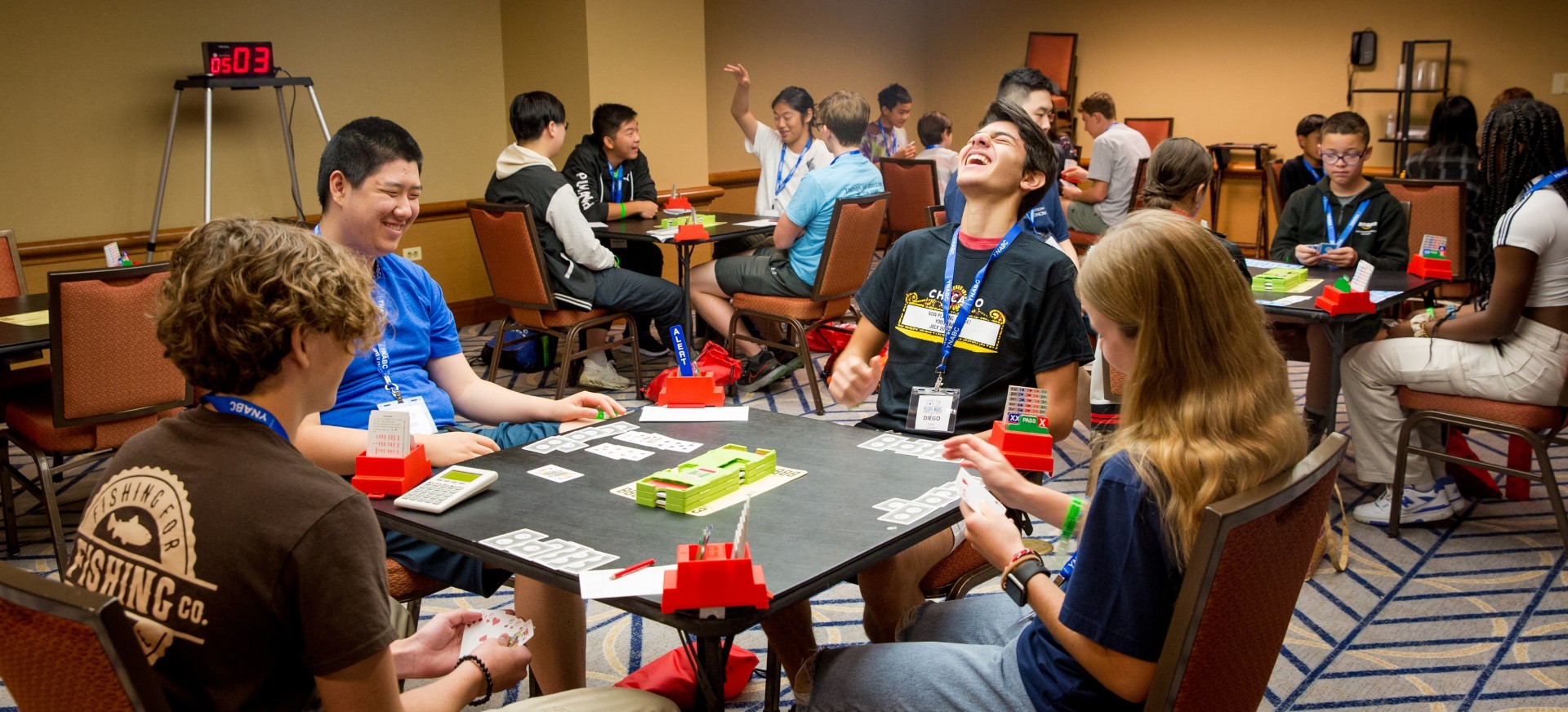 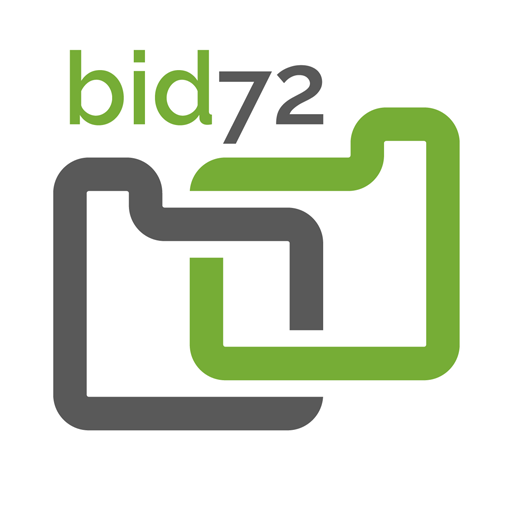 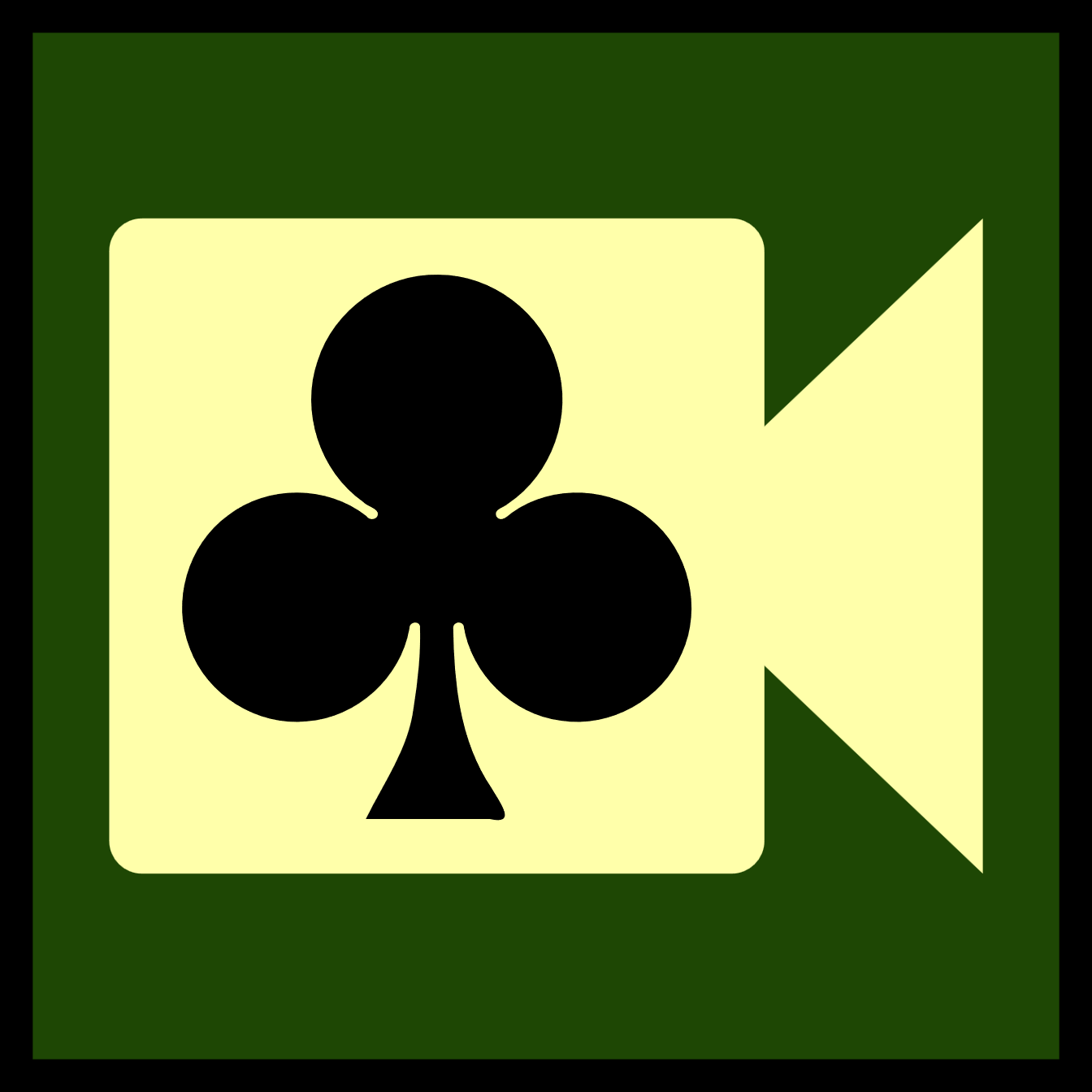 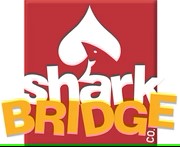 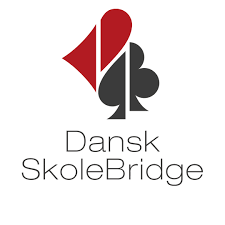 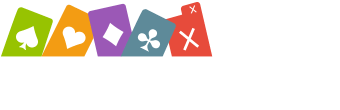 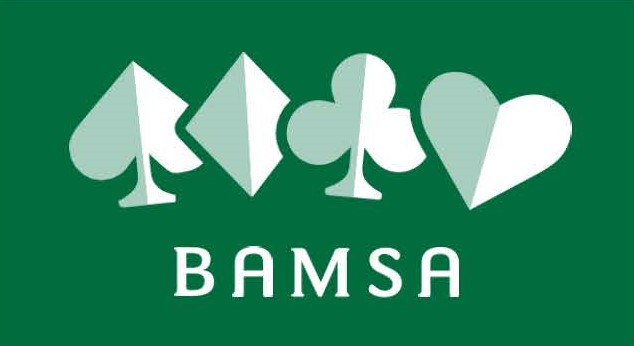 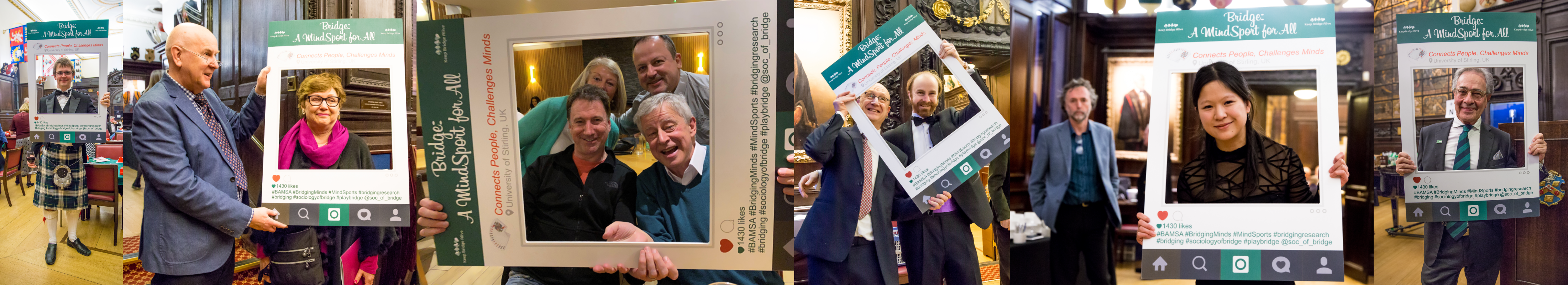 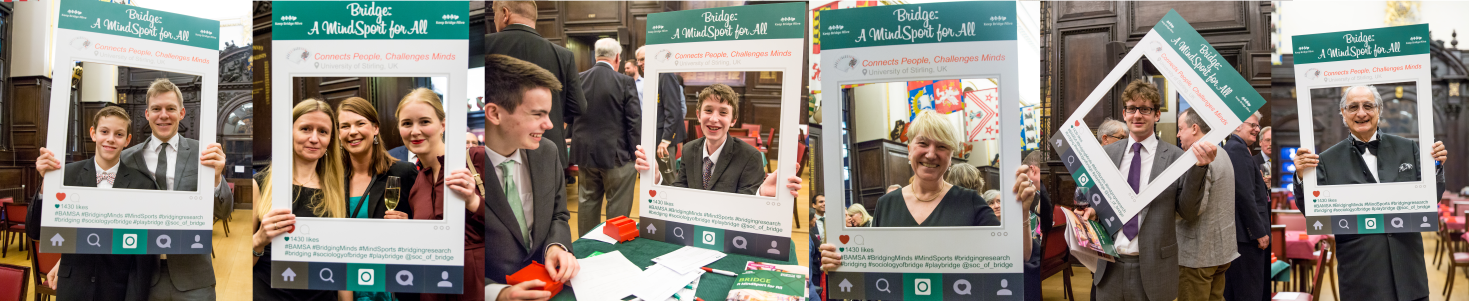 Flipping the Script
Cognitive Science (the art of teaching and learning)
Gamifying Learning
Technology and Teaching
What makes the ideal bridge lesson?
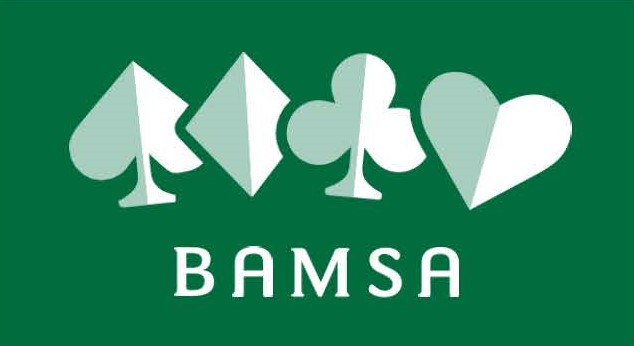 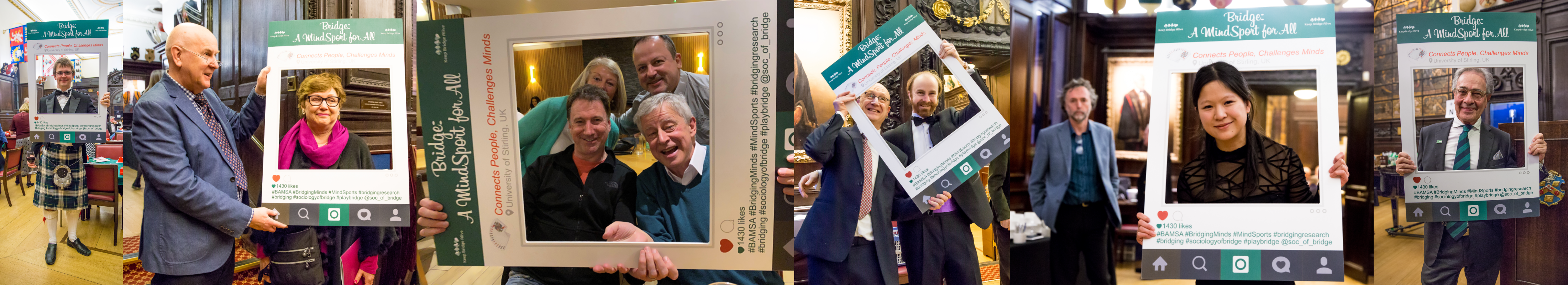 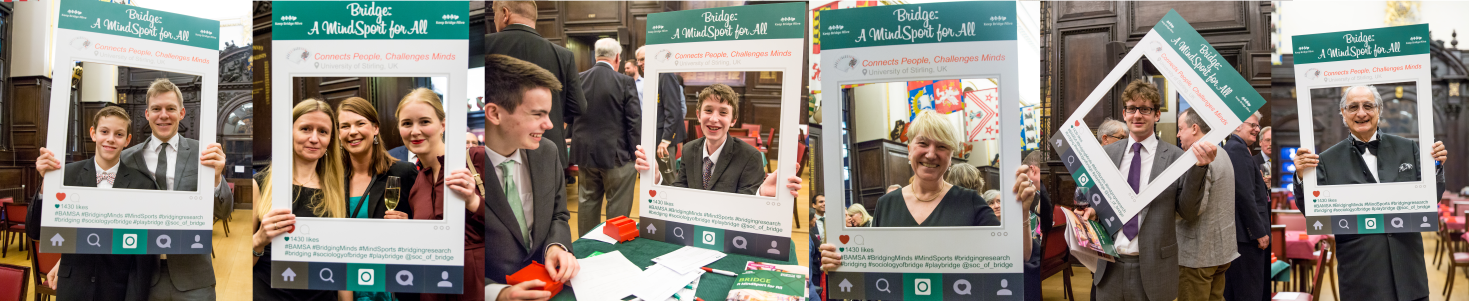 Flipping the Script
Cognitive Science (the art of teaching and learning)
Gamifying Learning
Technology and Teaching
What makes the ideal bridge lesson? 
What does a bridge youth player look like?
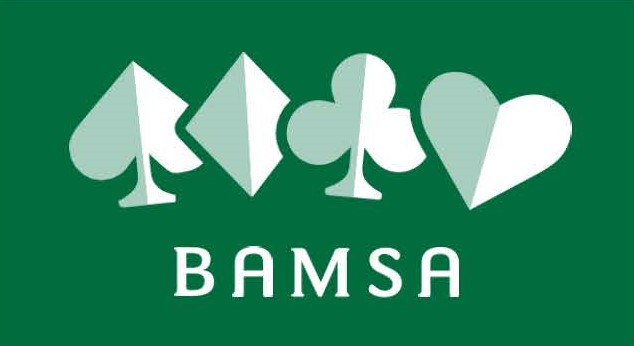 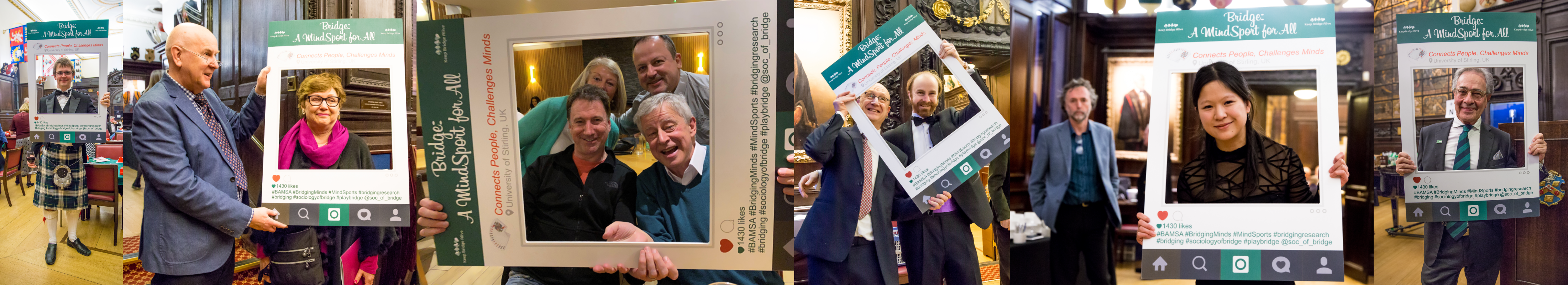 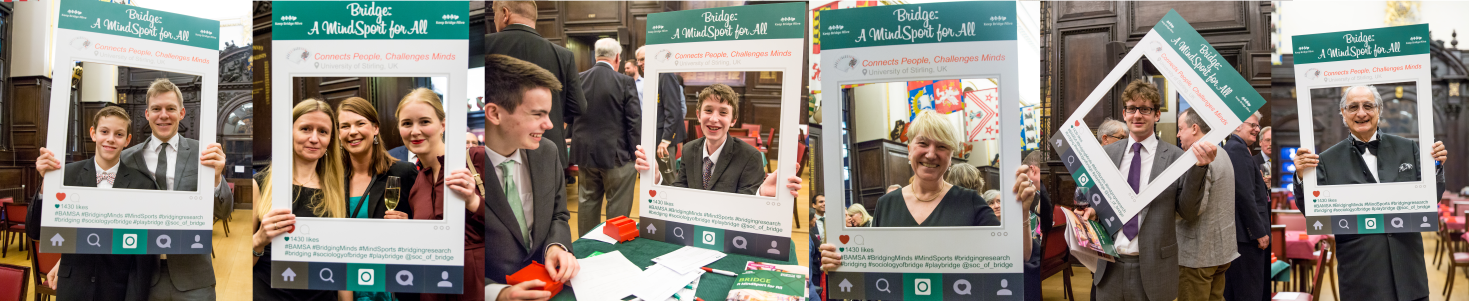 The Ideal Bridge Youth Player
Regularly attends lessons
Make and keep bridge friends
Occasional tournament play
Bridge as a social skill
Actively seeking, part of something bigger
They are their own principled person
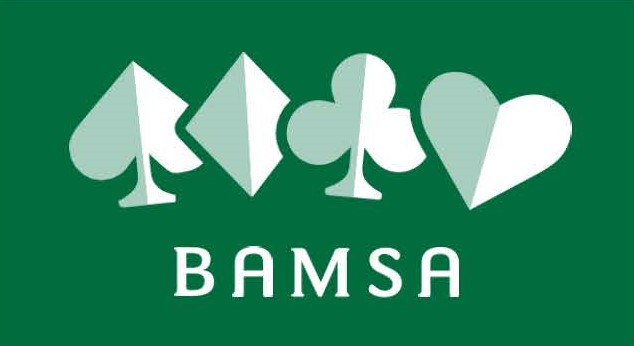 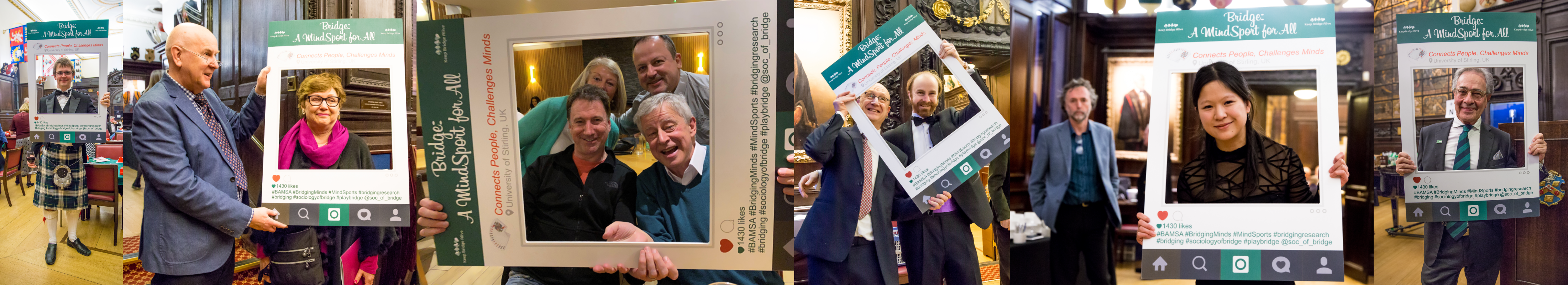 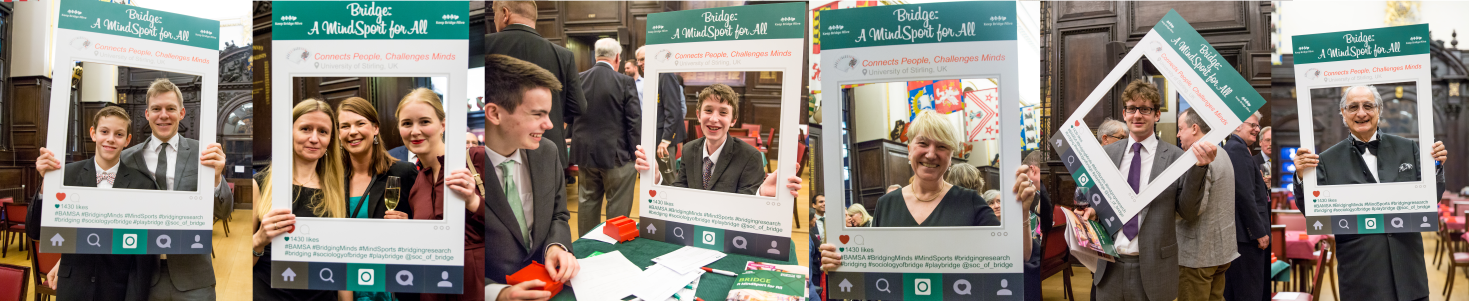 Flipping the Script
Cognitive Science (the art of teaching and learning)
Gamifying Learning
Technology and Teaching
What does a bridge youth player look like?
What makes the ideal bridge lesson?
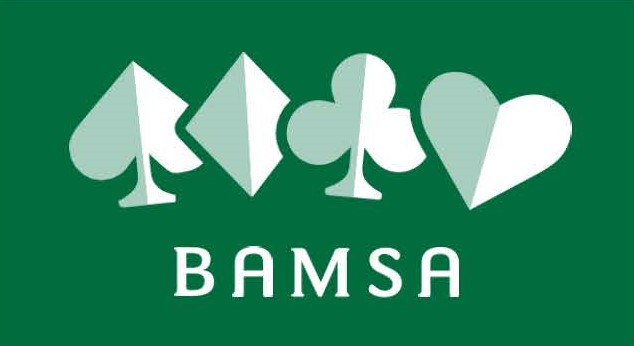 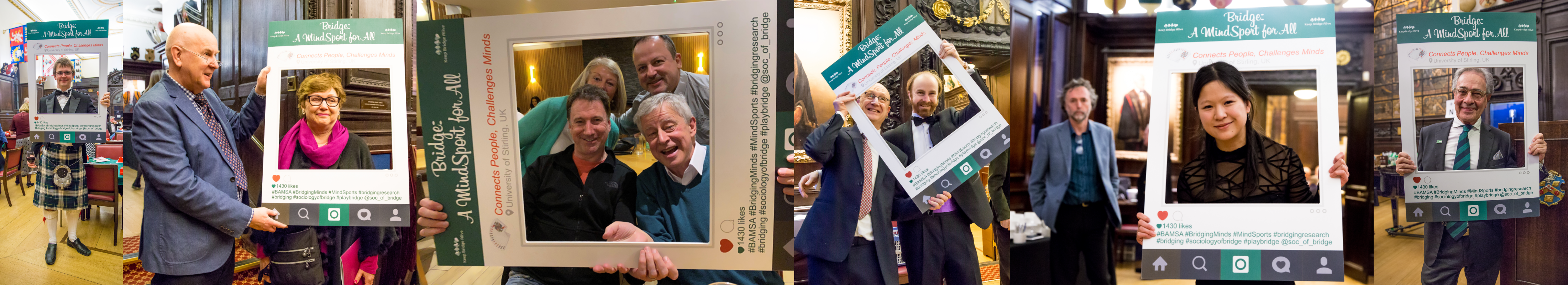 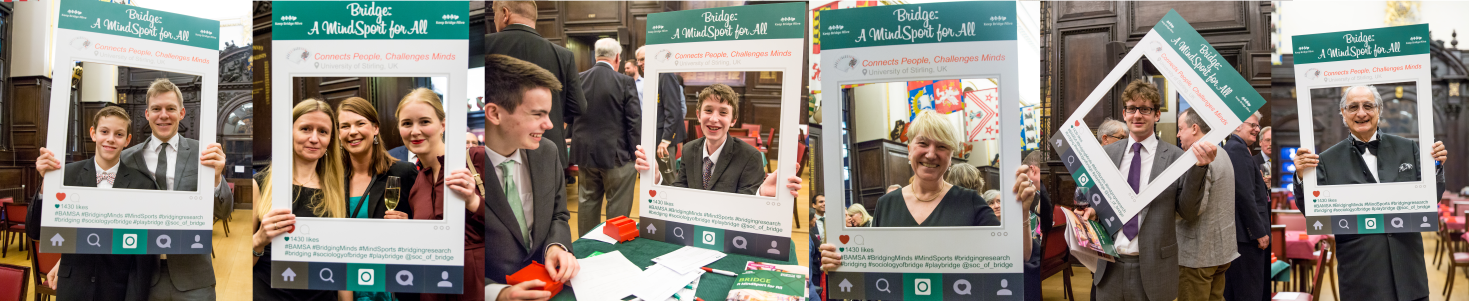 The Ideal Lesson is what your students want
Regular lessons, building depth slowly and complexity when they are ready
Students making connections and partnerships
Show the competitive AND cooperative nature of bridge
Bridge as a social skill
Showing that they are part of a live and growing community
Teaching principals and etiquette as part of their bridge experience
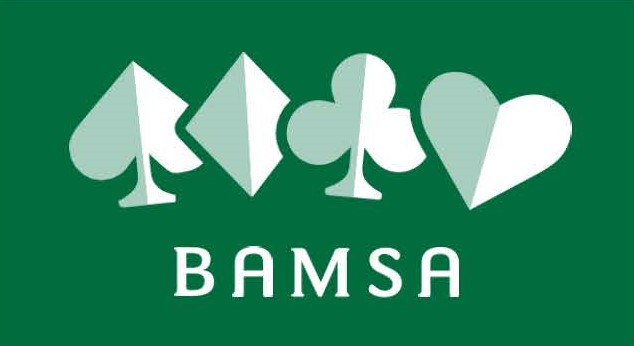 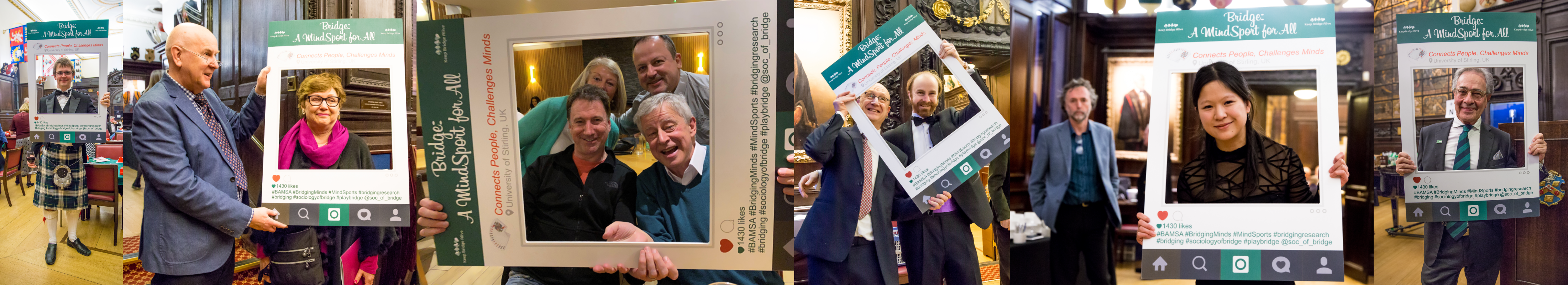 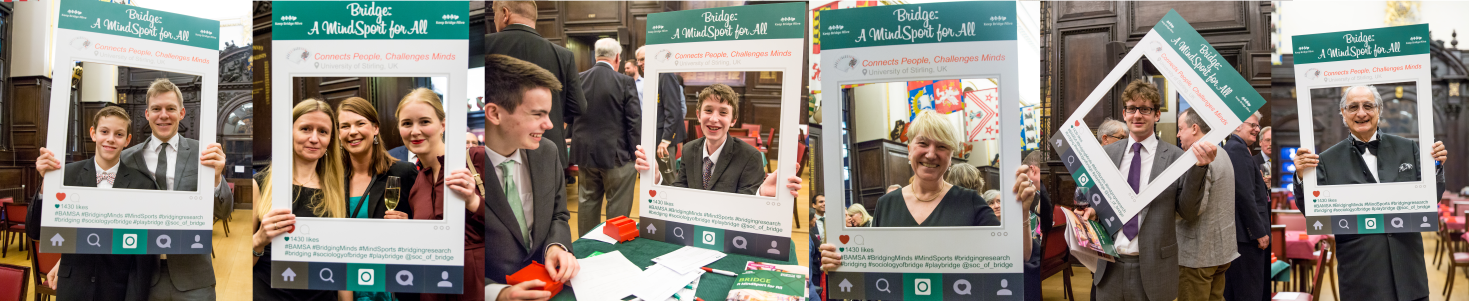 Looking forward
Chess as a test-case: 
https://www.polygon.com/tabletop-games/23679440/teens-love-chess-memes-boom-2023
2. Recommendations
3. Thank you
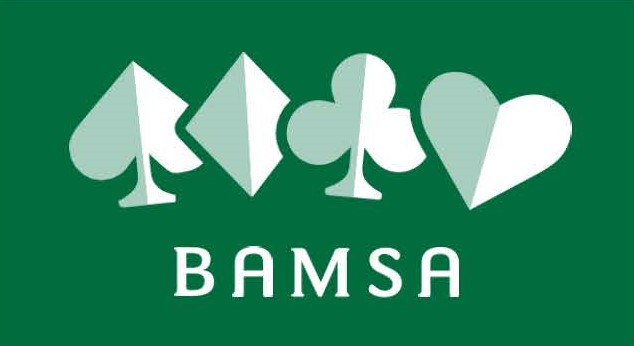 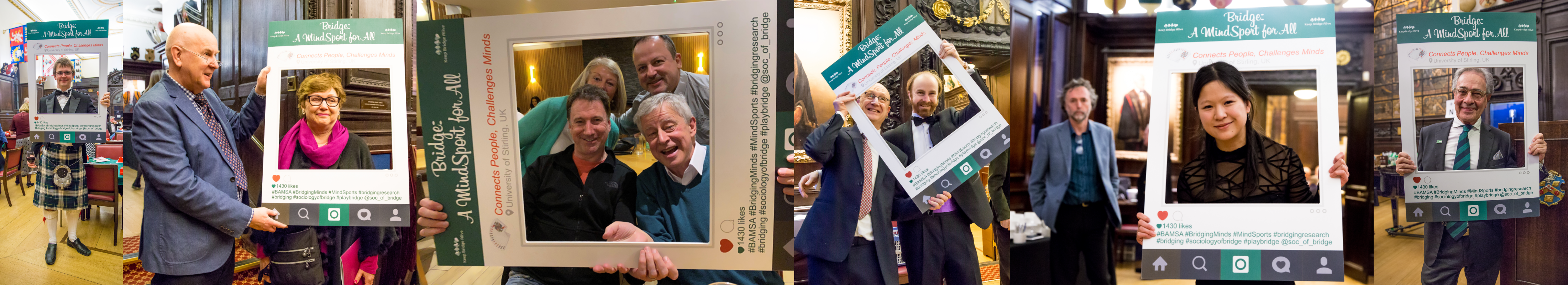 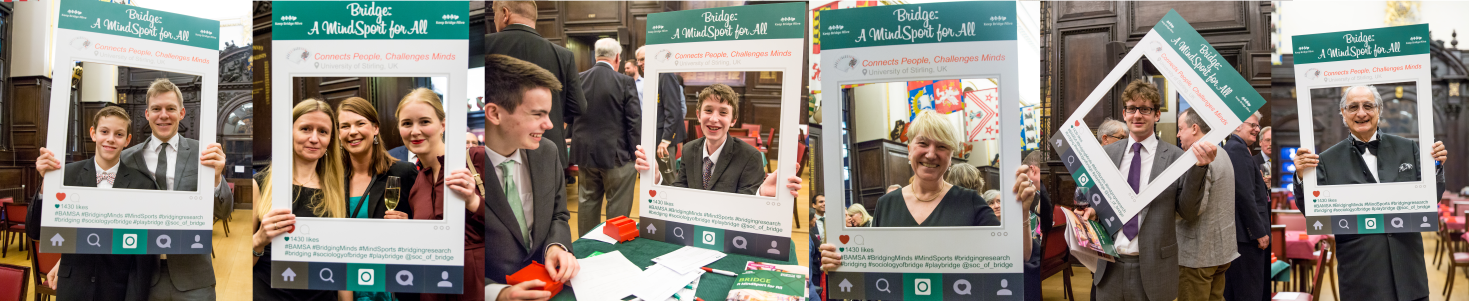 Flipping the Script
    Rethinking How We Teach Bridge to Youth
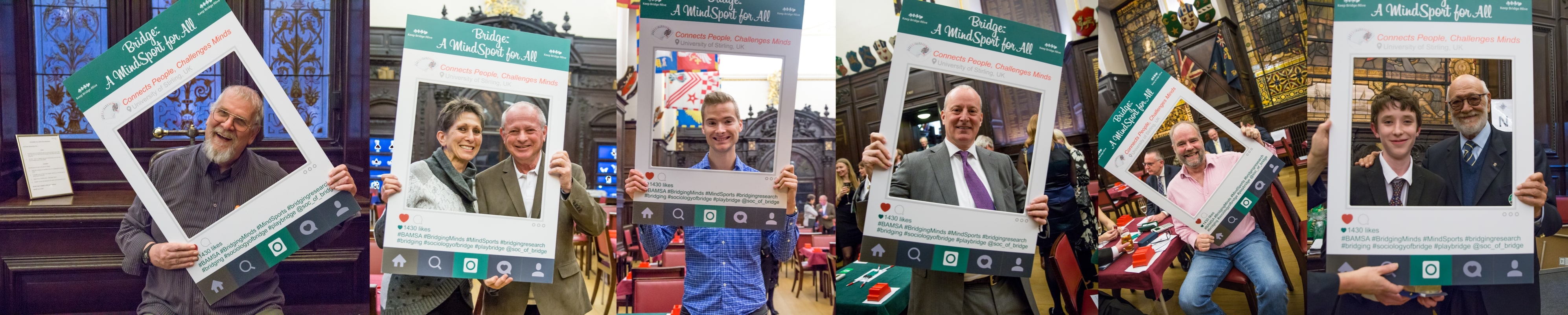 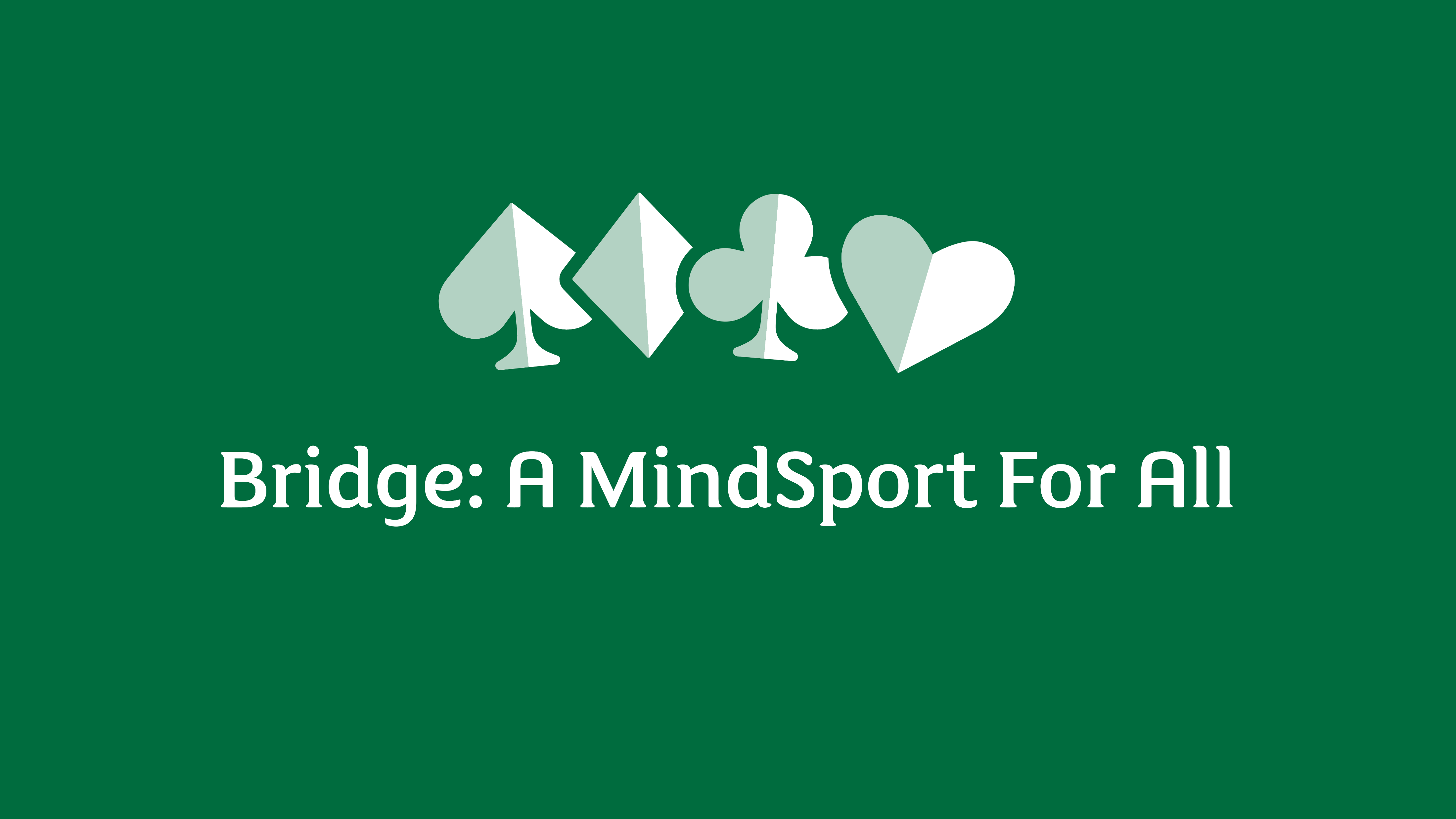 mgrushworth@outlook.com